Особенности разработки программ наставничества по направлению «педагог - молодой специалист» в соответствии с жизненной ситуацией выпускника.
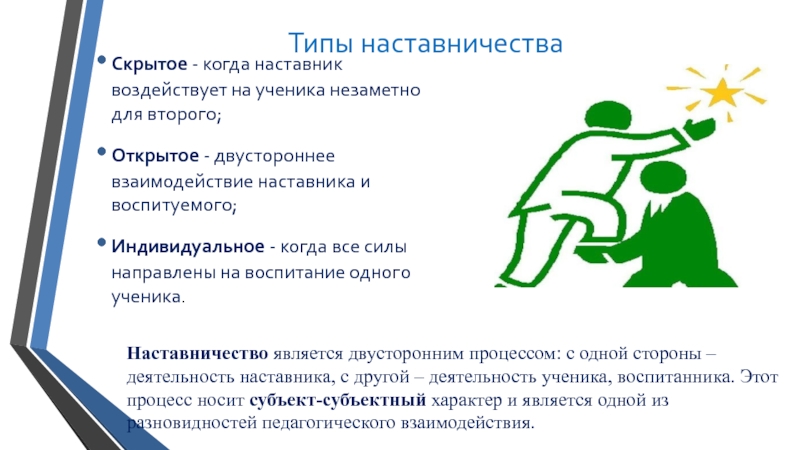 Поддержка молодых специалистов – одна из ключевых задач образовательной политики государства.
Трудности трудоустройства молодых специалистов
отсутствие опыта работы по специальности, 
недостаточная активность самого выпускника, 
ошибочный выбор профессии, 
невостребованность специальности
отсутствие знаний о рынке труда, о собственных обязанностях и правах 
 незнание правил поведения на рынке труда 
непонимание принципов построения профессиональной карьеры 
утрата социального заказа на выпускников.
Стратегически важная задача современной социальной политики нашего государства  - обеспечение трудоустройства и занятости выпускников
Наставничество по направлению  «педагог - молодой специалист»–  это форма оказания личностно ориентированной социально-педагогической поддержки, правовой, социальной и иных видов помощи выпускникам учреждений образования, обеспечивающая поддержку на начальном этапе их самостоятельной жизни.
Целью наставничества  является обеспечение успешной социализации выпускников в новой социальной среде.
База наставляемых по различным категориям
Трудоустроены по специальности.
Трудоустроены, но не по специальности.
Не трудоустроены.
Проходят службу в рядах РА.
Находятся в отпуске по уходу за ребенком.
Обучаются в вузах.
Сложности реализации направления  «педагог – молодой специалист»
Проблема непосредственного общения с наставляемым.
Проблема заинтересованности выпускников в работе в группе.
Проблема включения выпускников в группу по наставничеству.
Проблема создания пар наставник-наставляемый.
Модели наставничества для направления «Педагог – молодой специалист»
Флэш-наставничество – одноразовые встречи, консультации
Виртуальное наставничество – общение в режиме онлайн
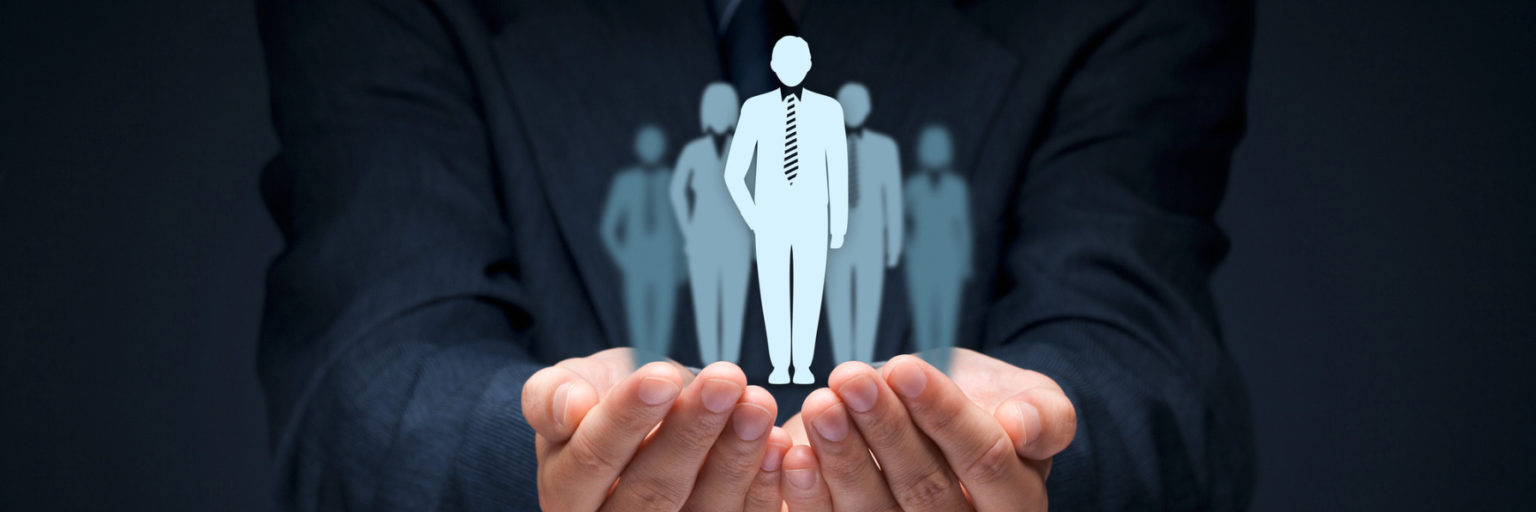 Спасибо за внимание !